Module 10   The weather
Unit 2  The weather is fine 
    all year round.
WWW.PPT818.COM
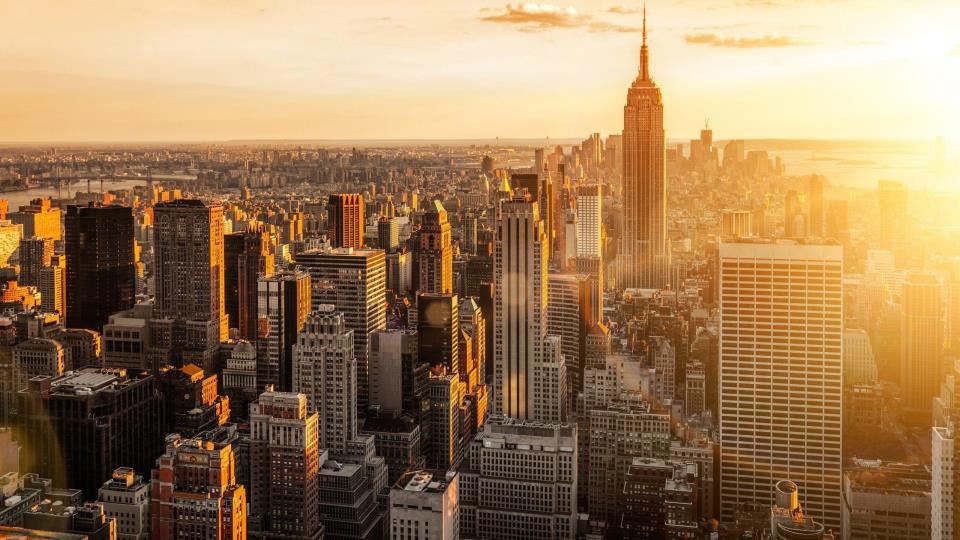 New York
sunny
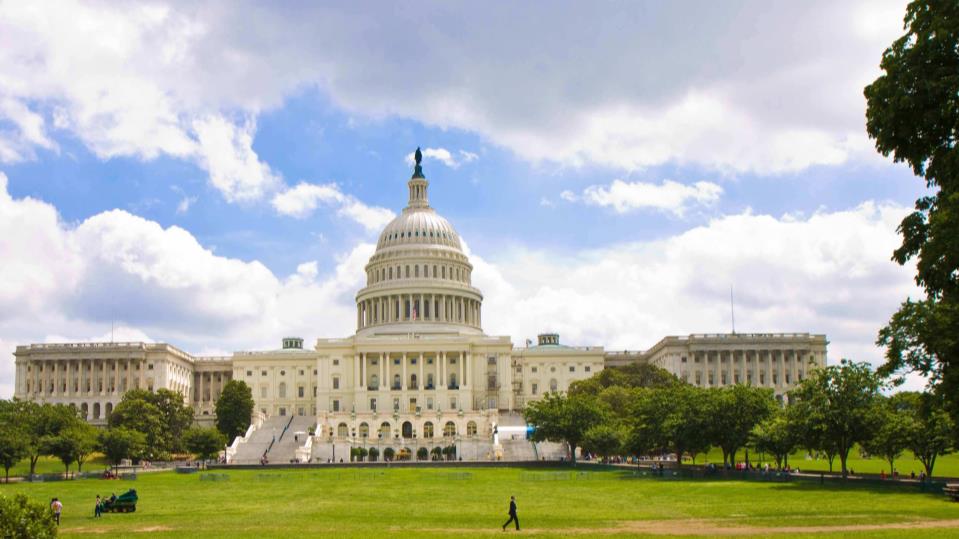 Washington D.C
cloudy
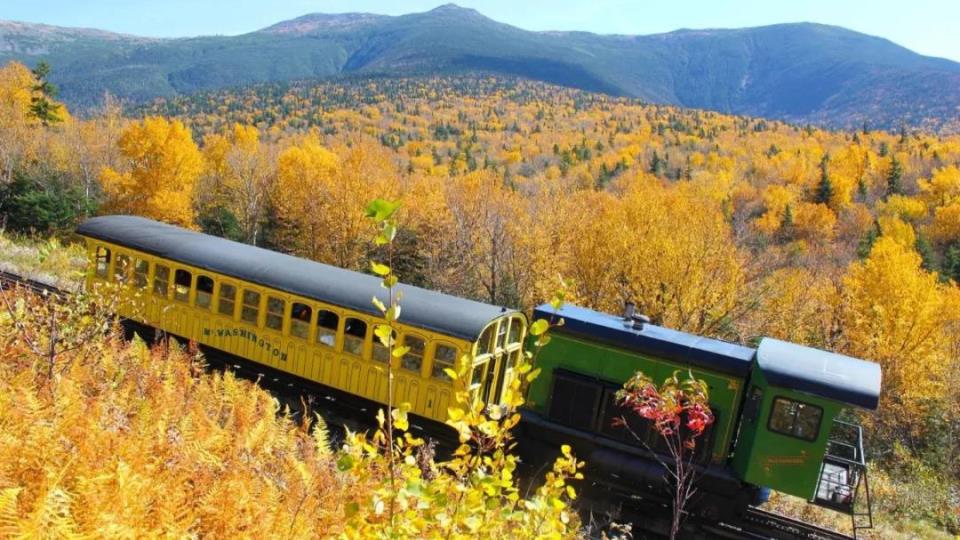 New England
windy
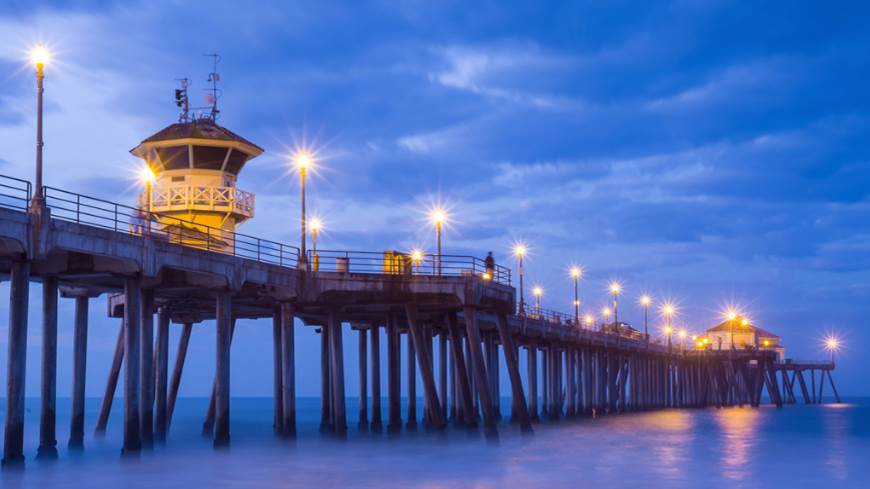 California
showery
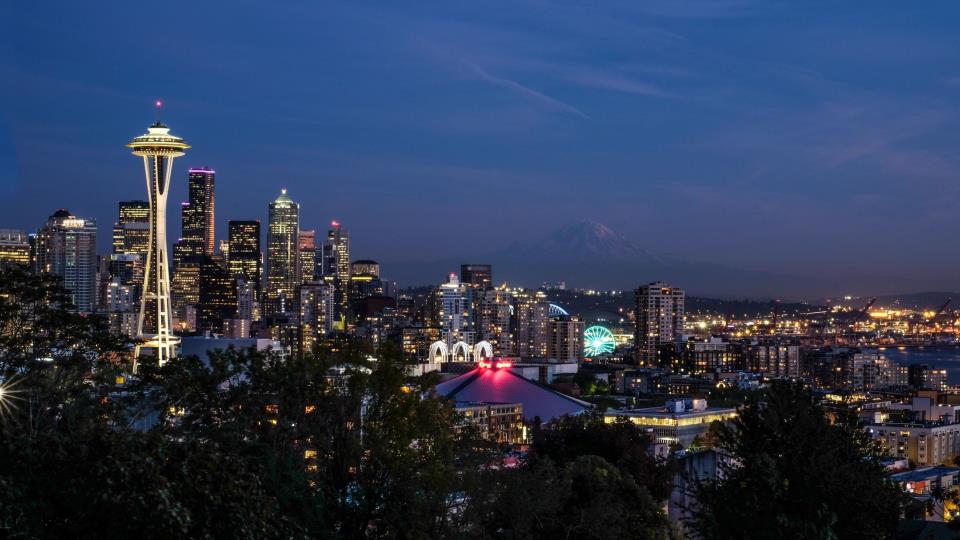 Seattle
rainy
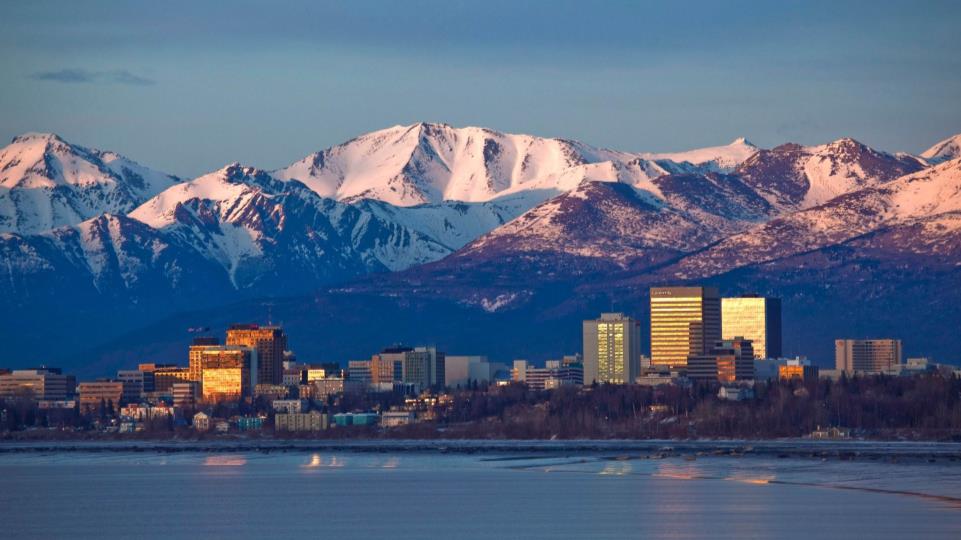 snowy
Alaska
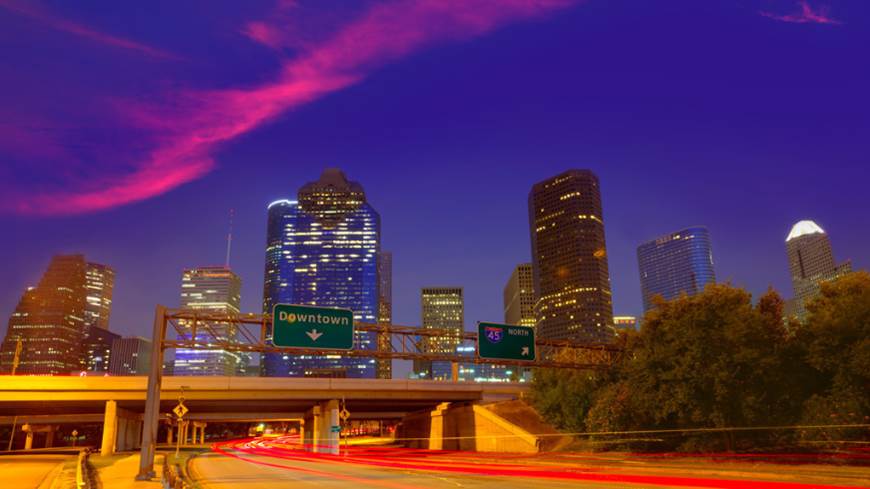 Texas
sunny
Revision
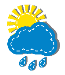 It may/might be…
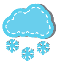 …
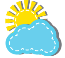 …
…
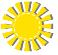 New words & phrases
mile
n.英里
adv.围绕地
round
northwest
n.西北
adj.西北的；朝西北的
n.东南
adj.东南的；朝东南的
southeast
from time to time
有时；间或
Reading and vocabulary
Talk about what you can see in the pictures.
1
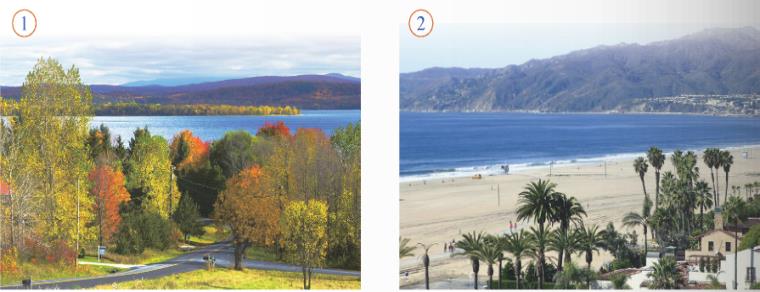 For example:  Where is it? 
                         What’s the weather like?
                         What season is it?
Listen and choose
1. Bring ______ because you may want to travel   
    around.
     A. a pair of shoes      B. a map      C. a sports bag
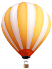 2.  New York and ______ are good places to visit in    
     May or October.
     A. Washington D.C.       B. Boston      C. Chicago
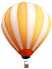 3.  The best time to visit New England is in   
     ______.
     A. October       B. September      C. May
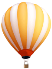 4.  In the northwest, there’s a lot of ______
     A. snow		B. wind		C. rain
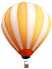 In Texas and the southeast, there are ______ 
      from time to time in summer and autumn.
      A. showers         B. lightning          C. storms
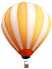 Read the passage and find out the best time 
to visit the US.
2
When is the best time to visit the US?
The US is a very big country. It is about 3,000 miles from the east coast to the west coast, so choose carefully the places to see and the time to go. Bring a map because you may want to travel around.
New York and Washington D.C are good places to visit in May or October, but in winter there is a lot of snow.
    The best time to visit New England is in September. The weather gets cooler, and the green leaves start to turn gold, then brown. Bring your camera so you can take photos of the autumn trees.
变得更凉快
开始做……
给……拍照
California is on the Pacific coast, and the weather is fine all year round. Take your swimming clothes because you might want to go swimming in the sea, even in December.
全年
在西北
In Seattle, in the northwest, it is not very cold but it rains a lot, so bring an umbrella. In Alaska, the days are long and warm in summer, but may be cool in the evening. In winter, Alaska can be very very cold. If you want to visit Alaska, you had better go in summer. Do not forget to bring a warm sweater with you.
=remember to do sth
记得要去做某事
In Texas and the southeast, it is usually very hot and sunny compared to other places. There are storms from time to time in summer and autumn.
    So when is the best time to visit the US? Any time you like!
与……相比
有时，间或
Read and answer
1. When is the best time to visit New England?

2. What’s the weather like in September in New    
    England?

3. Why do you need to bring your camera in New     
    England?
In September.
It starts to get cooler.
Because I may want to take photos of the autumn 
trees.
4. What’s the weather like in California?

5. Why do you need to bring your swimming 
    clothes in California?

6. When is it pleasant to visit Alaska?
It is fine all year.
Because I might swim in the sea.
In summer.
When is the best time to visit the USA?

8.  New York is in the east and California is in the west. 
     Is the best time to visit the two cities the same?
Any time you like!
No, it isn’t.
Retell the passage according to the map.
Seattle
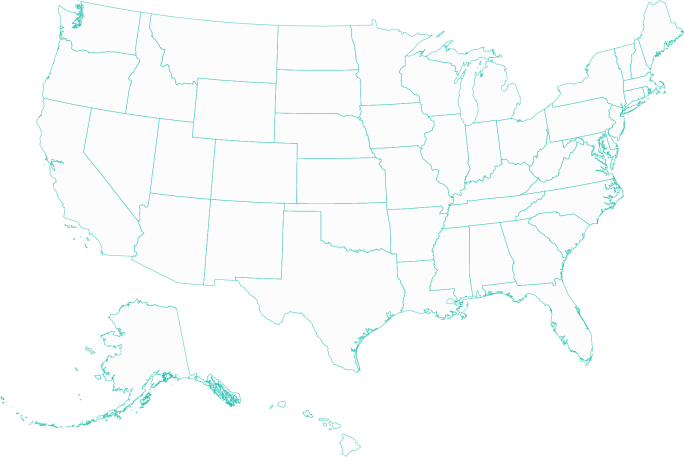 New York
Washington D.C
California
New England
Texas
Alaska
Complete the table.
3
In May or October.
A lot of snow
It gets cooler 
in September.
In September.
fine all year round
All year.
warm day, 
cool night
In summer.
very  cold
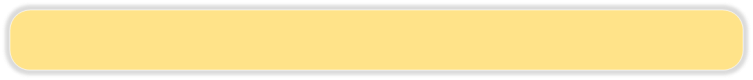 brown    mile    storm    sweater    umbrella
Complete the sentences with the correct 
form of the words from the box.
4
1  In autumn the leaves turn gold and then _______.
2  It is about 3,000 ______ from the east coast to the    
    west coast.
brown
miles
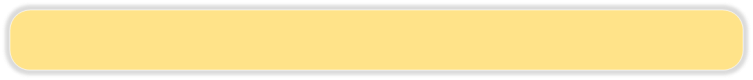 brown    mile    storm    sweater    umbrella
3  You might need a(n) __________ in the evening.
4  Sometimes there are ________ in summer and    
    autumn on the southeast coast.
5  You will need a(n)  ____________ in Seattle    
    because it rains a lot.
sweater
storms
umbrella
Writing
Match the two parts of the sentences.
5
1  You can come any time 
    you like, but…
2  It often rains in spring, 
    so…
3  Bring a coat because…
4  Our plan is to walk in 
    the countryside, so…
5  Sydney is a big city, 
    but…
6  Let’s stay for a long 
    time because…
a)  …it will soon become cold.
b) …there are lots of things to     
     see.
c) … the best time to visit    
    England is in spring.
d) …it is a good idea to bring    
     an umbrella.
e) …wear comfortable shoes.
f) …we will find our way with   
    a good map.
Being a good writer
My American friend is coming to China,
and he wants to visit somewhere interesting 
in China. Please give her some advice.
Where can he go?
When is the best time?
Why?
What should he bring?
Write some advice for visiting your home
town and give reasons. Use because, so and but.
6
The best time to visit my home town is in…
because the weather is…
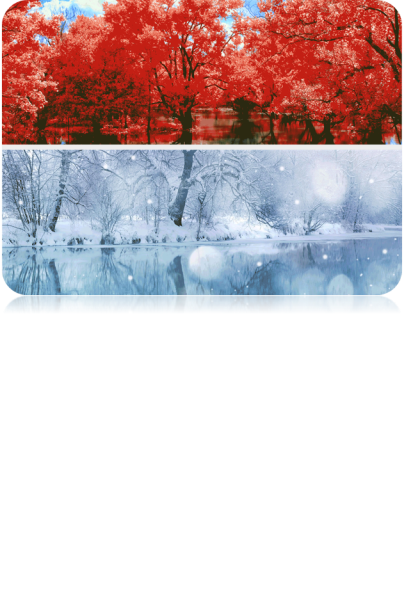 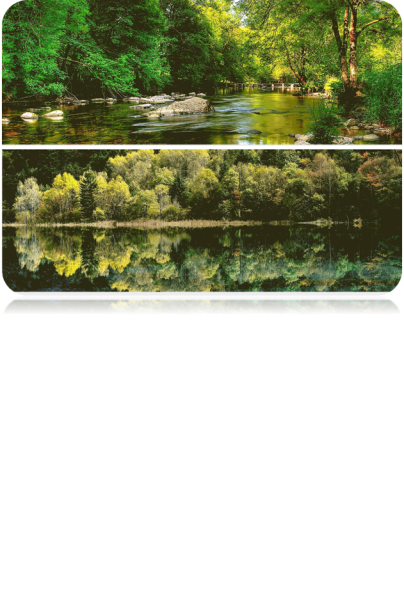 Any time you like is the best time to visit 
my home town but you need to do some preparation.
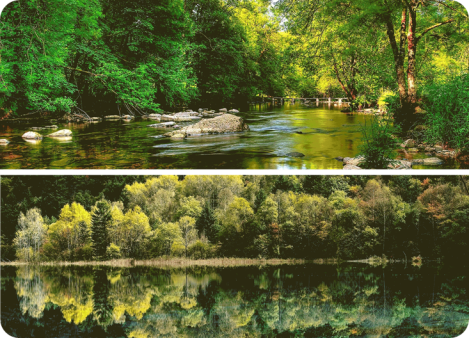 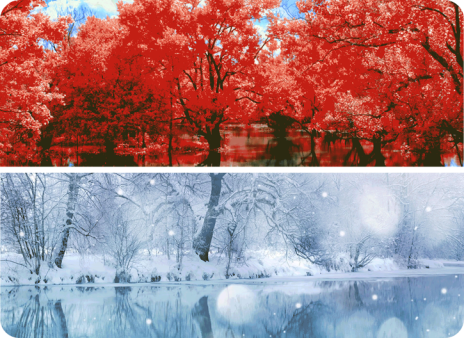 autumn
spring
winter
summer
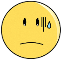 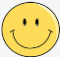 Preparation
warm, pleasant,
fly kites
often rains,
windy
bring an 
umbrella…
sunny,
swim...
wear a pair of sunglasses…
hot...
drink more 
water…
cool,
red tree leaves
dry...
wear some
warm clothes…
snowy, make a
snowman…
cold…
The best time to vist … is in ______. Because there is a lot thing to do and see. When you come here it’s a good idea to ______. Because you may want to ______. You might ______, because ______, but you need to ______, so ______.
    I wish you will have a good time.
Exercise
一、选择题。
1. —_____________?
    —It’s sunny and hot.
    A. What is the weather like?  
    B. How is the weather like?    
    C. What is the weather?
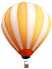 2. The car don’t move at all. There ____ be   
    something wrong with it.
    A. maybe        	B. possible        	C. may
3. It’s interesting ______ games with the children.
    A. play               B. to playing       	C. to play
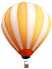 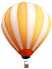 4.（长沙中考）—The weather report says it’s going
     to have a shower this afternoon.
     —It does? We’d better ______ now, just in case.
     A. to leave              B. leaving              C. leave
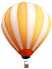 5.（四川乐山中考）
     —When shall we go hiking again?
     —Make it ______ day you like. It’s all the same
     to me.
     A. either                     B. any                     C. one
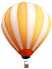 二、完成下列句子。
1. 他有时给我发电子邮件。
from time to time
He sends me emails __________________.
2. 照些动物的相是一个好主意。
take photos of
It’s a good idea to _____________ animals.
3. 比起其它城市，住在珠海很舒适。
compared to
It’s pleasant to live in Zhuhai  ____________ other cities.
Homework
1. Read and retell the article.
2. Do the exercises.
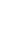